Приставки и предлоги
Сравните слова
поскакал                   по  полю
прочитал                 про  зверей
довез                          до  дома
узнал                          у  друзей
отъехал                    от  станции
сбежал                       с  горки
© InfoUrok.ru
Приставка и предлог
Что такое приставка?
Что такое предлог?
Как отличить приставку от предлога?
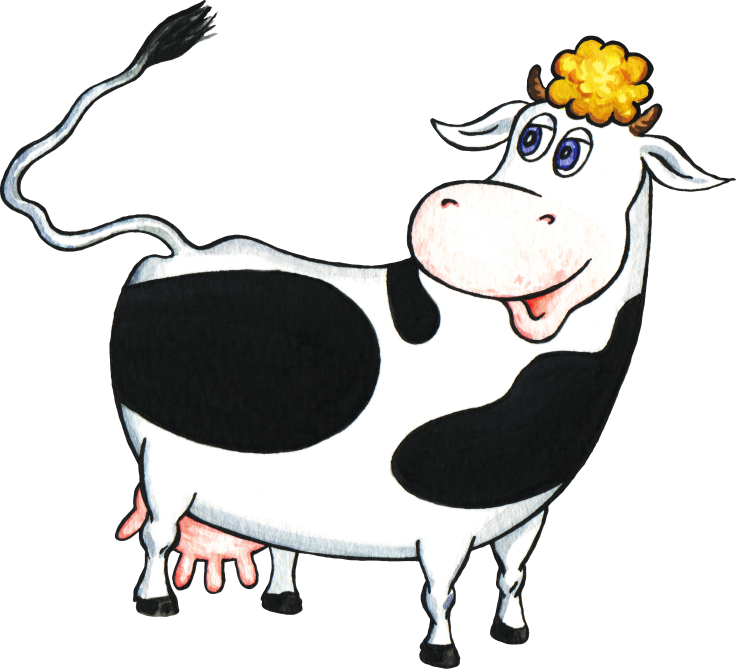 © InfoUrok.ru
за
во
в
на
про
с
Не путайте приставки  
с предлогами!
об
по
от
над
о
у
под
© InfoUrok.ru
Приставка
часть слова
пишется
СЛИТНО
со словом
служит для образования
НОВЫХ СЛОВ
Сшил,  подчеркнул,  влетел.
© InfoUrok.ru
© InfoUrok.ru
Предлог
часть речи
пишется
РАЗДЕЛЬНО
СВЯЗИ СЛОВ
в предложении
служит для
Ходил в театр, летел над облаками, 
ваза из стекла.
© InfoUrok.ru
© InfoUrok.ru
Чтобы речь была красивой, точной, грамотной и понятной, правильно  употребляйте приставки со словами 
и предлоги в своей речи.
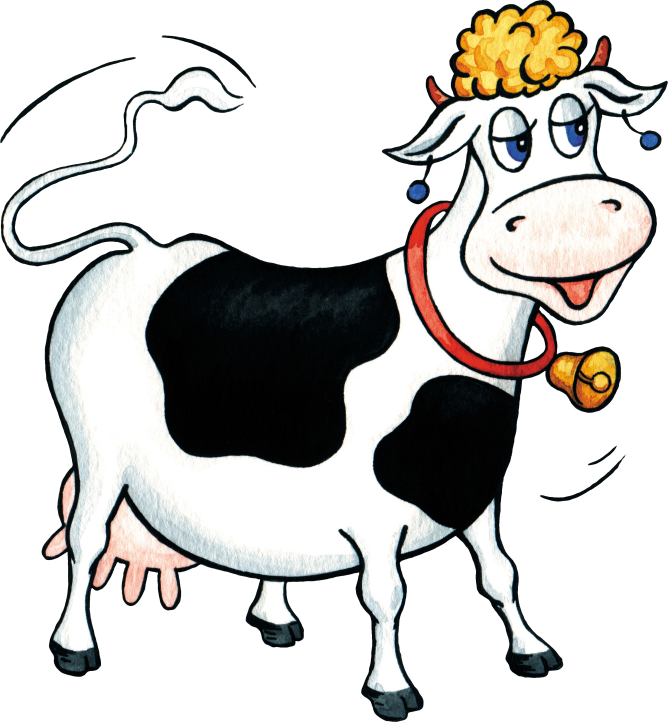 © InfoUrok.ru
Чистописание
уу   уд   ду   уе   ус   уп   ул   уб
уехал    улетел   убежал
Летом я отдыхал у бабушки.
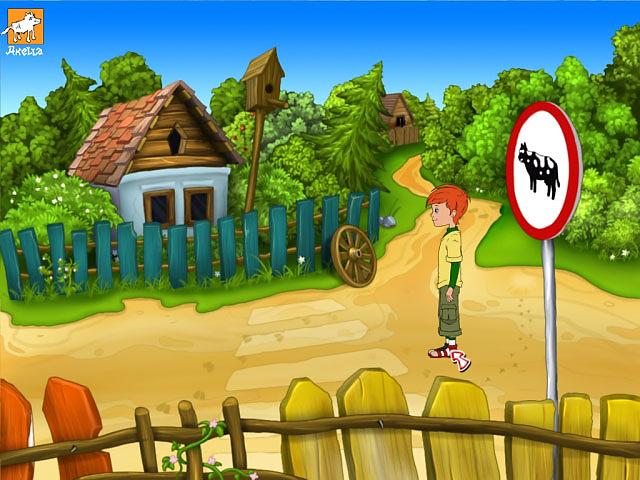 © InfoUrok.ru
Выделите приставки. Предлоги подчеркните.
Подставил  под  чашку.        Надстроил  над  домом.       Отвязал  от  крыльца.            Насыпал  на  тарелку.
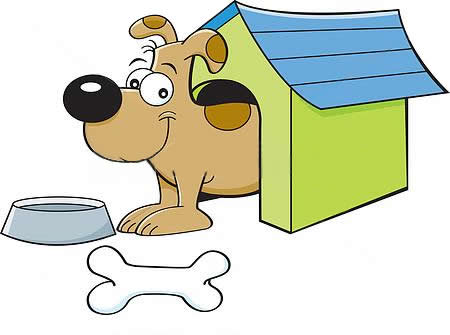 © InfoUrok.ru
Как отличить 
предлог от приставки?
Между предлогом и словом 
можно вставить 
другое слово или вопрос.
Написал на бумаге;
написал (на чём?) на бумаге;
написал на цветной бумаге.
© InfoUrok.ru
Словарно-орфографическая 
работа
Сбежать с лестницы,
написать на листке.
позвонить по телефо­ну, 
прочитал про птиц, 
вошёл в комнату
осмотреть местность.
© InfoUrok.ru
Предлоги никогда не стоят перед  глаголами!
Поставил на подоконник, 
попросили о помощи,
договорились о встрече, 
срывали с кустов, 
зашло за тучу.
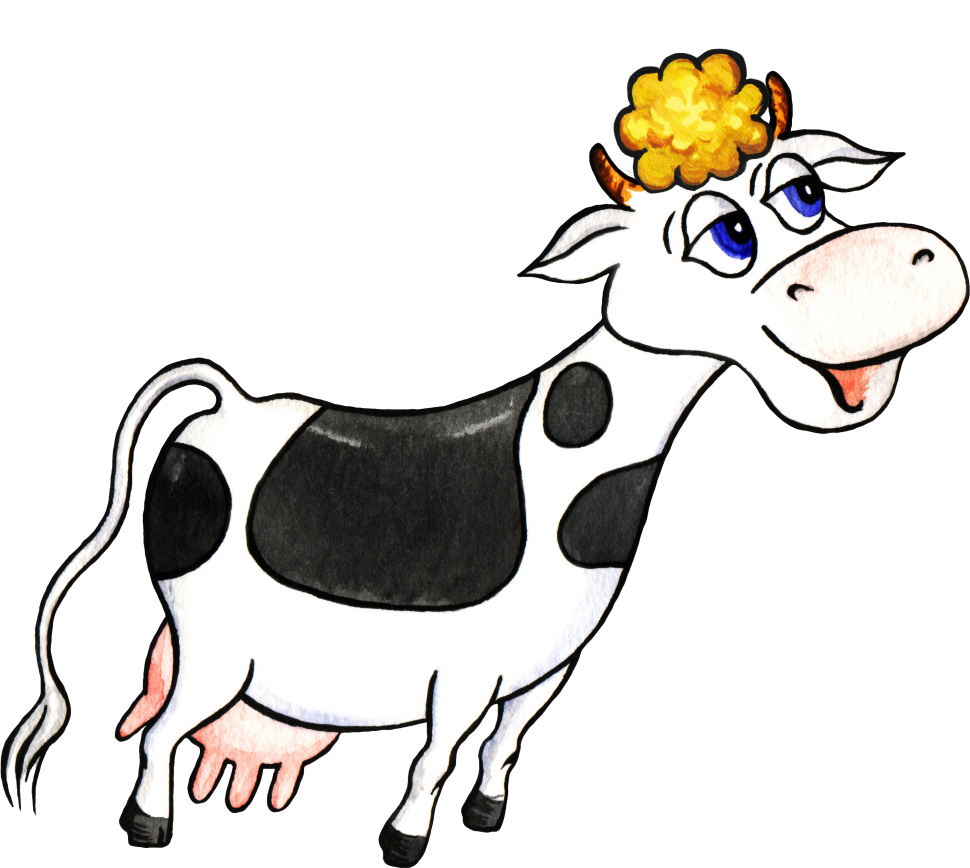 © InfoUrok.ru
Раскройте скобки
(до)д..ревни
(по)д..роге
(про)з..вод
(под)м..шину
(на)с..баку
(д..)ехал
(по)б..жал
(пр..)читал
(п..д)полз
(на)кр..чал
© InfoUrok.ru
Проверьте себя
до  деревни
по  дороге
про  завод
под  машину
на  собаку
доехал
побежал
прочитал
подполз
 накричал
© InfoUrok.ru
Вставьте предлоги
с
слезть          крыши
для
полезный              здоровья
из
отрывок            рассказа
смеяться                 клоуном
над
© InfoUrok.ru
Распределите слова в два столбика
(За)горой,  (с)крыши,  (на)резать, (под)сосной,  (за)бежать,  (на)конверте, (в)дом,  (над)рекой,  (с)вернула,  (в)летел, (под)бежал,  (над)резал.
© InfoUrok.ru